Каталог народных игр
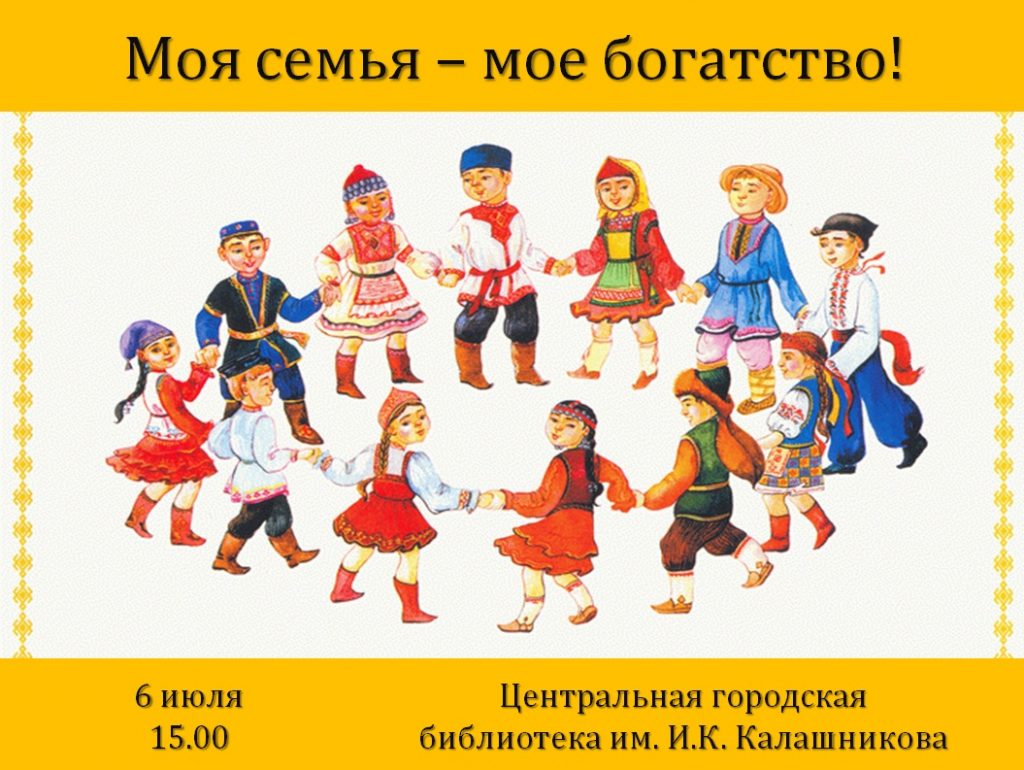 Русские
Старинная Русская игра «Булавочка»
Цель: Активизация и развитие двигательной деятельности детей при тесной взаимосвязи с их познавательной и мыслительной деятельностью, по средствами народной игры.
Ход игры:                       Дети, дети все сюда,
                     Здесь весёлая игра
                     Раз, два, три, четыре, пять
                     Собираемся играть.
                     Золотые ворота
                     Пропускают не всегда.
                    Первый раз прощается,
                   Второй - запрещается.
                    А на третий раз
                  Не пропустим вас!
Правила игры: Игроку, который должен пройти через «ворота», нельзя останавливаться перед ними (из-за боязни, что они закроются). Остановившегося, перед «воротами», считают пойманным.Идущим или бегущим нельзя расцеплять руки, надо держаться за руку хотя бы с одним игроком. Опускать руки («закрывать ворота») можно только на последнее слово речитатива.
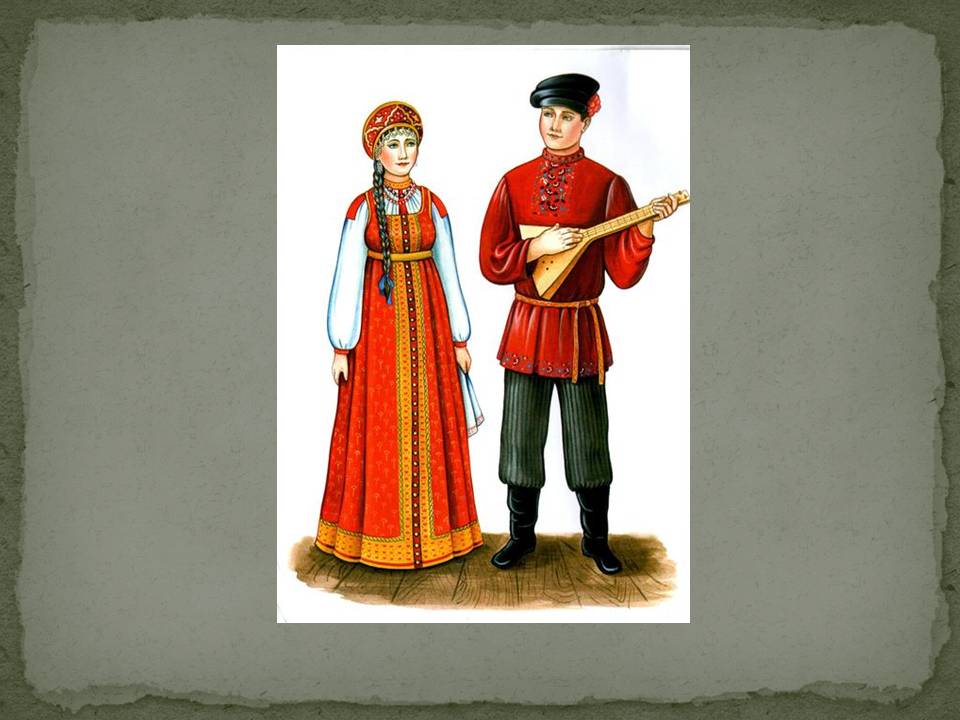 Татары
Татарская народная игра «Разбей горшок»
Цель: развивать быстроту, ловкость.
Ход игры. Играющие разделяются на две группы: дети-горшки и игроки—хозяева горшков. Дети-горшки образуют круг, встав на колени или усевшись на траву. За каждым горшком стоит игрок—хозяин горшка, руки у него за спиной. Водящий стоит за кругом. 
Правила игры.   бегать разрешается только по кругу, не пересекая его; бегущие не имеют права задевать других игроков; водящий может начинать бег в любом направлении. Если он начал бег влево, запятнанный должен бежать вправо.
Украинцы
Украинская народная игра «Колир»

Правила игры: водящий становится спиной к игрокам. Неожиданно он должен выкрикнуть название какого-то цвета (красный, синий, желтый), игроки быстро находят его на своей одежде и держатся за цвет так, чтобы водящий видел. Те, у кого на одежде названного цвета нет, начинают убегать. Кого водящий поймает, тот им и становится.
Что развивает: знание цветов, мышцы ног, скорость реакции, координацию в пространстве.
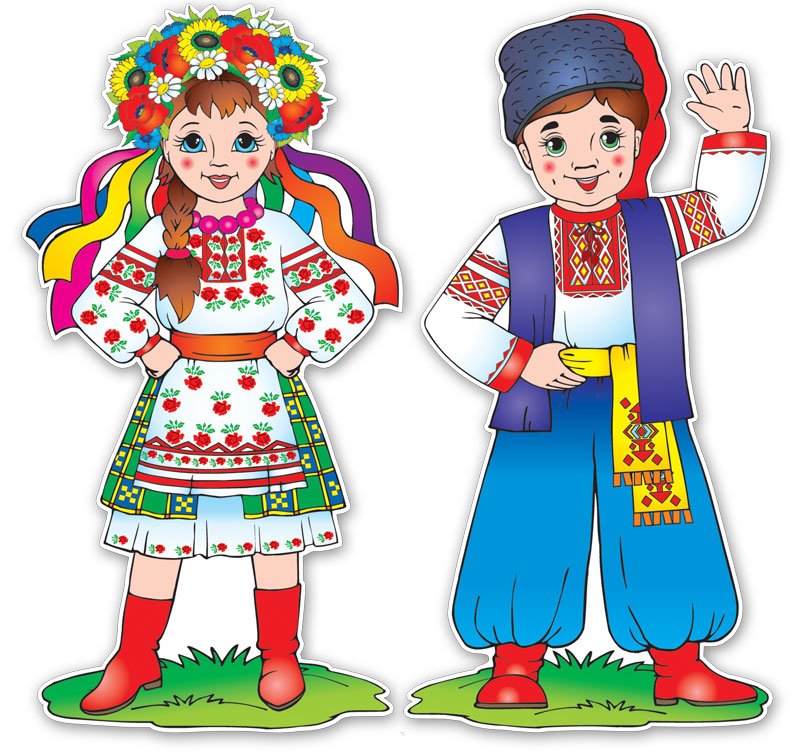 Белорусы
Белорусская народная игра   
                         «Иванка». 
          
Цель: развитие силовой выносливости, внимание, укрепление опорно-двигательного аппарата.

Ход игры. На игровой площадке чертят круг диаметром 5м. Это лес, а в середине квадратик-это дом лесовика. В квадрат помещают Иванку и выбирают лесовика. Остальные- лебеди. Лебеди, залетая в лес, пробуют забрать Иванку, а лесовик- поймать лебедей рукой. Лебедь, которому удается вывести из леса Иванку, сам становится лесовиком, и игра начинается сначала. 

Правила игры: Забегать в дом лесовика нельзя; пойманые лебеди выбегают из игры до смены ролей; лесовик не имеет право выходить из леса и все время стоять возле дома, он должен двигаться по площадке.
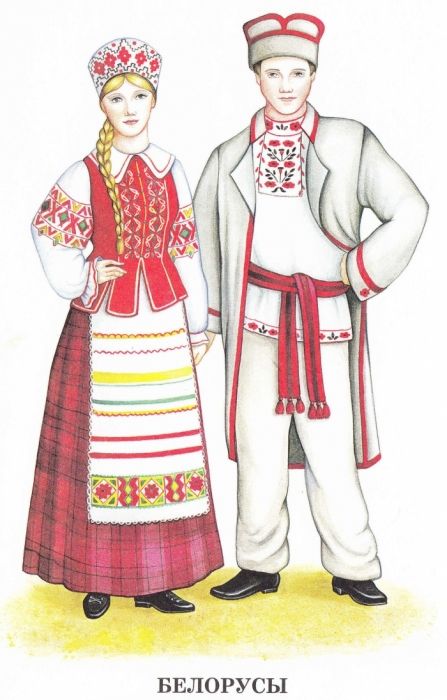 Немцы
Народная немецкая игра
«Blindekuh» (Слепая корова)

Цель игры: воспитание ловкости, внимательности, укрепление мышц ног.
Ход игры: На одном конце игровой площадки у стартовой линии на расстоянии  друг от друга выстраиваются две колонны играющих. Напротив каждой из них в землю втыкаются по две палки (или ставятся стойки высо­той 1 м). На дальние палки вешается по одной шапке.
        Первые игроки обеих команд по сигналу бегут в дальний конец площадки, снимают шапки с палок, возвращаются к палкам у стартовой линии и вешают шапки на палки. Затем подбегают к последующему игроку своей команды, касаются ладони его вытянутой руки и становятся в конец колонны.
      Последующие игроки команд быстро бегут вначале к ближним палкам, снимают с них шапки, затем бегут к дальним палкам и вешают шапки на них. После этого они возвращаются к стартовой линии, чтобы коснуться рукой ладони следующего игрока своей команды, и так далее, пока все дети не примут участия в игре. Выигрывает команда, раньше закончившая игру.
Башкиры
Башкирская народная игра 
«Юрта» (Тирмэ)

Ход игры: В игре участвуют  четыре подгруппы детей, каждая из которой образует круг по углам площадки . В центре круга стоит стул, на котором  повешен платок  с национальным узором. Взявшись за руки,  все идут четырьмя кругами переменным шагом и поют: 
Мы, веселые ребята,
 Соберемся все в кружок.
Поиграем, и попляшем,
И помчимся на лужок.
На мелодию без слов ребята переменным шагом перемещаются в общий круг. По окончании музыки они быстро бегут к своим стульям, берут  платок и натягивают его над головой в виде шатра (крыши), получается юрта.

Правила игры. С окончанием музыки надо быстро подбежать к своему стулу и образовать юрту. Выигрывает группа детей, первой построившая юрту.
Чеченцы
Чеченская народная игра «Утушка»

Ход  игры:  Две девочки садятся друг против друга на стульчики. Ноги вытягивают вперед, носками вверх; носки соединяют – получается мостик. Выбирается утка, остальные дети – утята. Утушка зовет своих утят скороговоркой:
Быстрей, быстрей, утятки,
Быстрей, быстрей, дикие перышки.
Утята выстраиваются друг за другом вслед за утушкой и перешагивают через мостик, стараясь не задеть его. Тот, кто заденет мостик, выходит из игры, остальные переходят на другой берег. Утушка вновь строит своих утят, и они перешагивают через мостик, но мостик уже повыше (девочки ставят ногу на ногу и соединяют их). Играть могут от десяти до двенадцати человек.

Правила игры. Проходить следует осторожно, высоко поднимая ноги.
Казахи
Казахская игра «Ауэ-таяк»

Ход  игры:  Ауэ-таяк - это казахская игра для детей на меткость. В игре может участвовать как двое детей, так и небольшая группа, тогда игра превратится в настоящее соревнование меткости и ловкости. По условиям игры выходят двое, каждый берет по гладкой палке длиной около 80 сантиметров и шириной 2-3 сантиметра. Первый кидает палку вперед и вверх, а второй отойдя от первого на расстояние 3-4 метров пытается кинув свою палку сбить летящую палку соперника. Так участники по очереди пытаются сбивать палки друг друга, и в итоге побеждает тот, кто сбил больше палок.
Русские
Русская народная игра «Золотые ворота»
Цель: Активизация и развитие двигательной деятельности детей при тесной взаимосвязи с их познавательной и мыслительной деятельностью, по средствами народной игры.
Ход игры:                       Дети, дети все сюда,
                     Здесь весёлая игра
                     Раз, два, три, четыре, пять
                     Собираемся играть.
                     Золотые ворота
                     Пропускают не всегда.
                    Первый раз прощается,
                   Второй - запрещается.
                    А на третий раз
                  Не пропустим вас!
Правила игры: Игроку, который должен пройти через «ворота», нельзя останавливаться перед ними (из-за боязни, что они закроются). Остановившегося, перед «воротами», считают пойманным.Идущим или бегущим нельзя расцеплять руки, надо держаться за руку хотя бы с одним игроком. Опускать руки («закрывать ворота») можно только на последнее слово речитатива.
Узбеки
Узбекская народная игра « Игра в лошадки»

Ход  игры:  Игра является подражанием взрослым в скачке на лошадях. Для игры нужны палки (лошадки). Игроки становятся в одну шеренгу у линии старта, которая чертится на одной стороне площадки. На другой стороне площадки на расстоянии 15—20 м от линии старта чертится линия финиша. По сигналу игроки садятся на своих лошадок верхом. Левой рукой держатся за передний конец палки, а в правой держат веревочку (кнут). Игроки, произнося чу, бегут к линии финиша.
Правила игры. Без команды нельзя начинать игру. Во время бега надо стараться не мешать друг другу. На стартовую линию дети возвращаются после объявления результатов скачки.
Шорцы
Шорская игра « Пететягивание палки»
Правила игры: 
Дети соревнуются по 2 человека. Пара садится друг напротив друга и упираются ногами. Кто перетянет палку на себя, тот и победил.
Евреи
Еврейская хороводная игра «Веточка»
Цель: развитие выразительности речи, обучение управлять телом.
Правила: в центр круга идут, напевая:Есть веточка на дереве, Я ее сорву.Кому же ее отдать? Никому, никому — Только другу дорогому.Выбранный с веточкой танцует импровизированный танец.
Спасибо за внимание